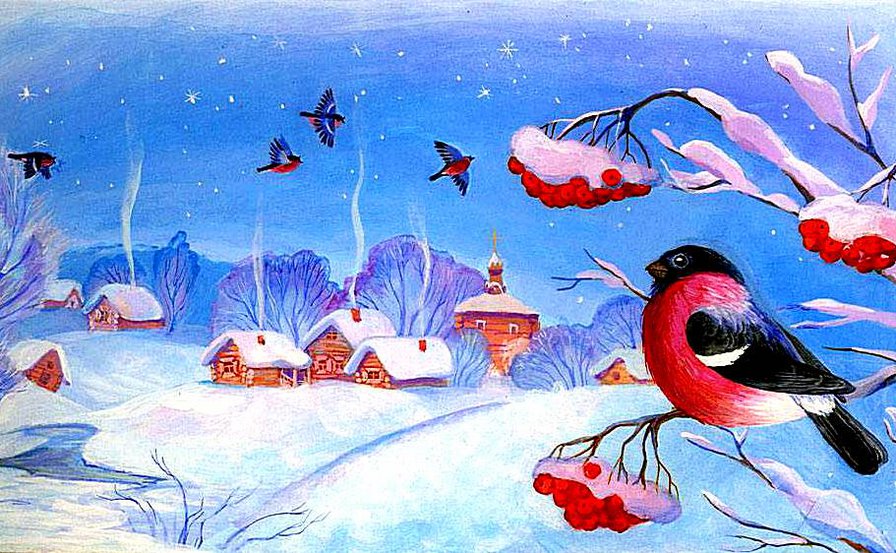 Муниципальное бюджетное дошкольное образовательное учреждение  
 «Детский сад комбинированного вида № 96» городского округа Самара
г.Самара, Пугачёвский тракт 35 «А»,
 тел. 330-26-66, факс 264-08-82

Презентация по конкурсу 
«Новогоднее оформление»
Тема «Снегири»
Создание праздничной новогодней атмосферы начинается со входа в детский сад.
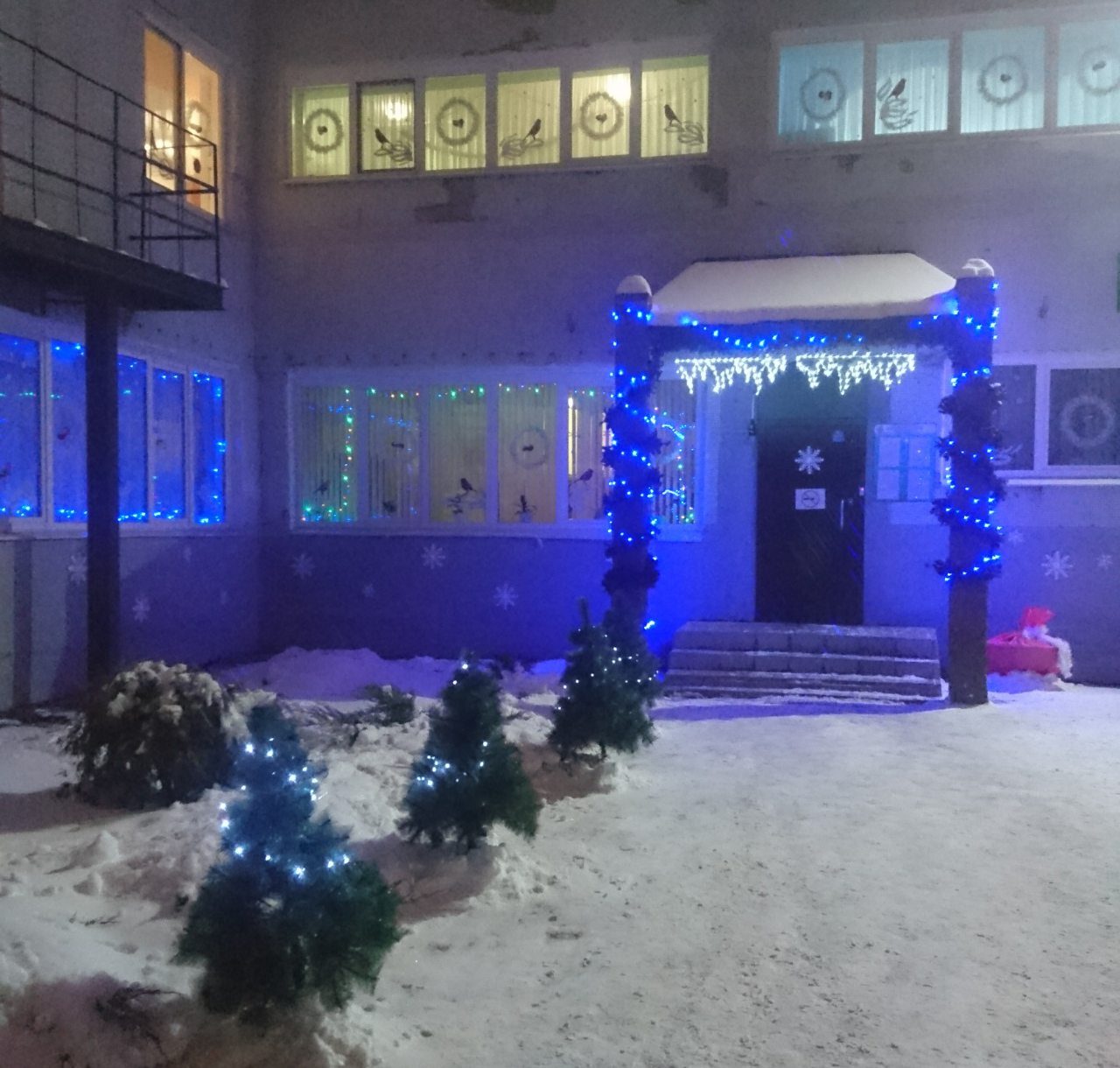 Музыкальный зал.
Холл представлен в виде заснеженного леса
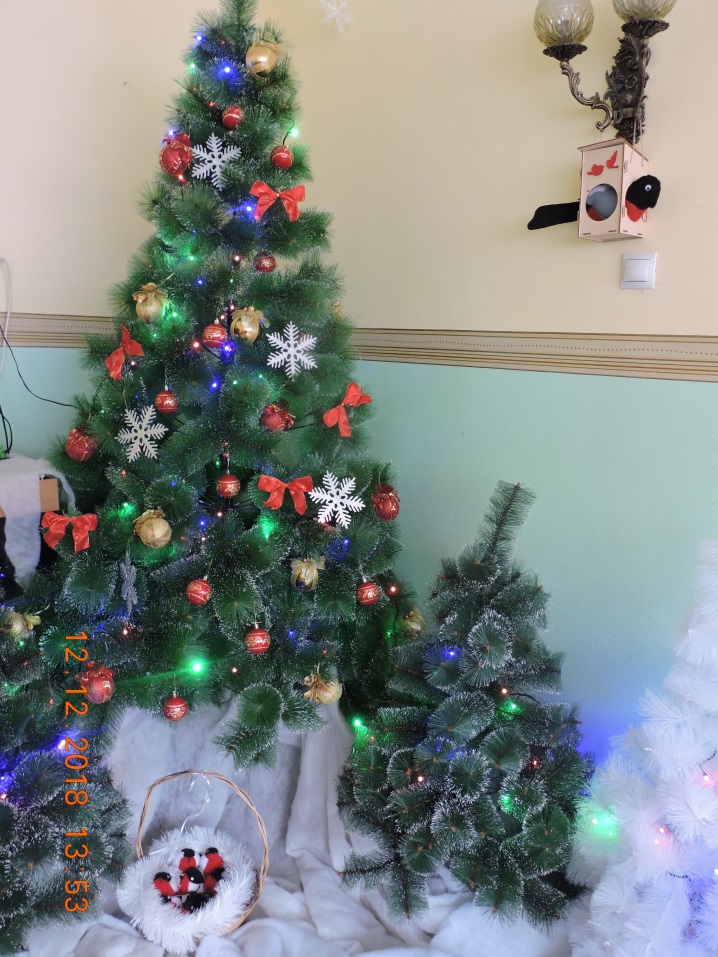 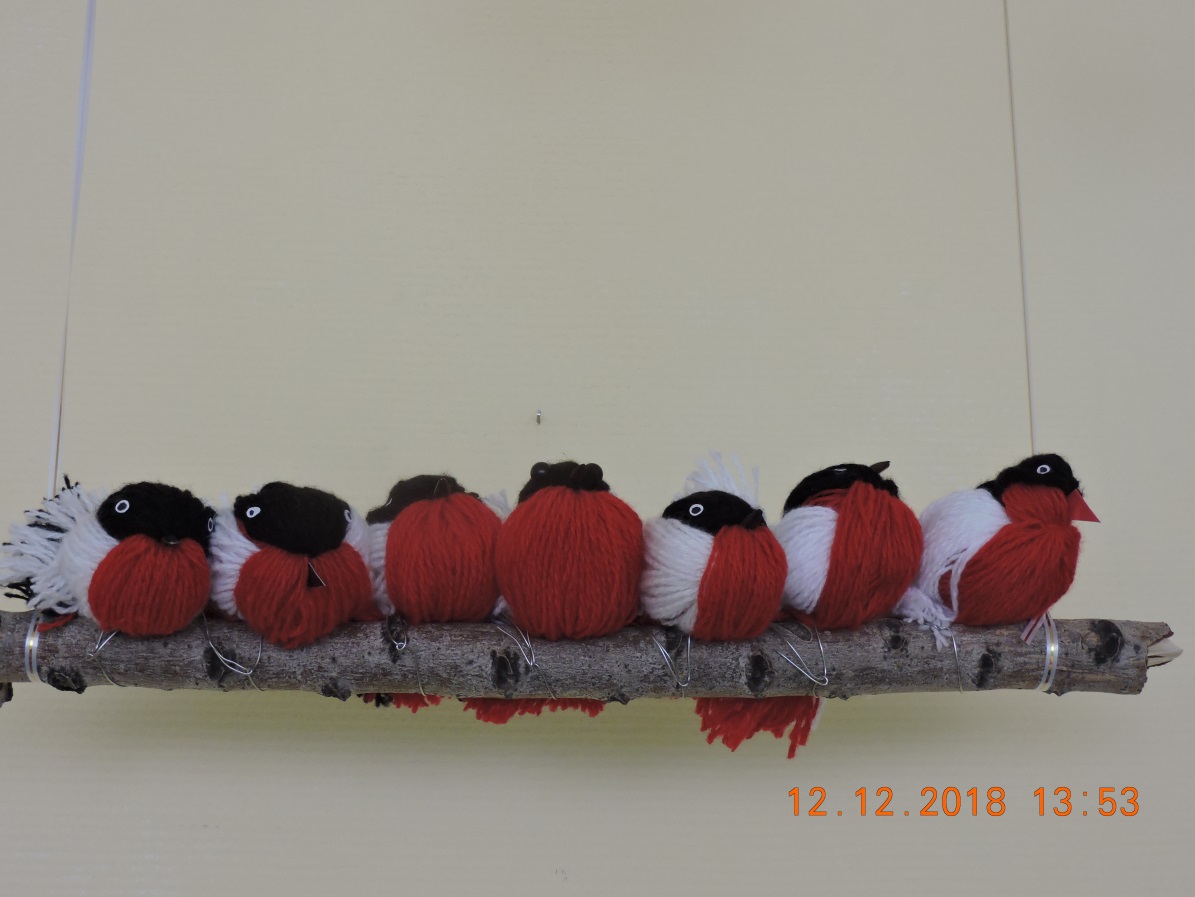 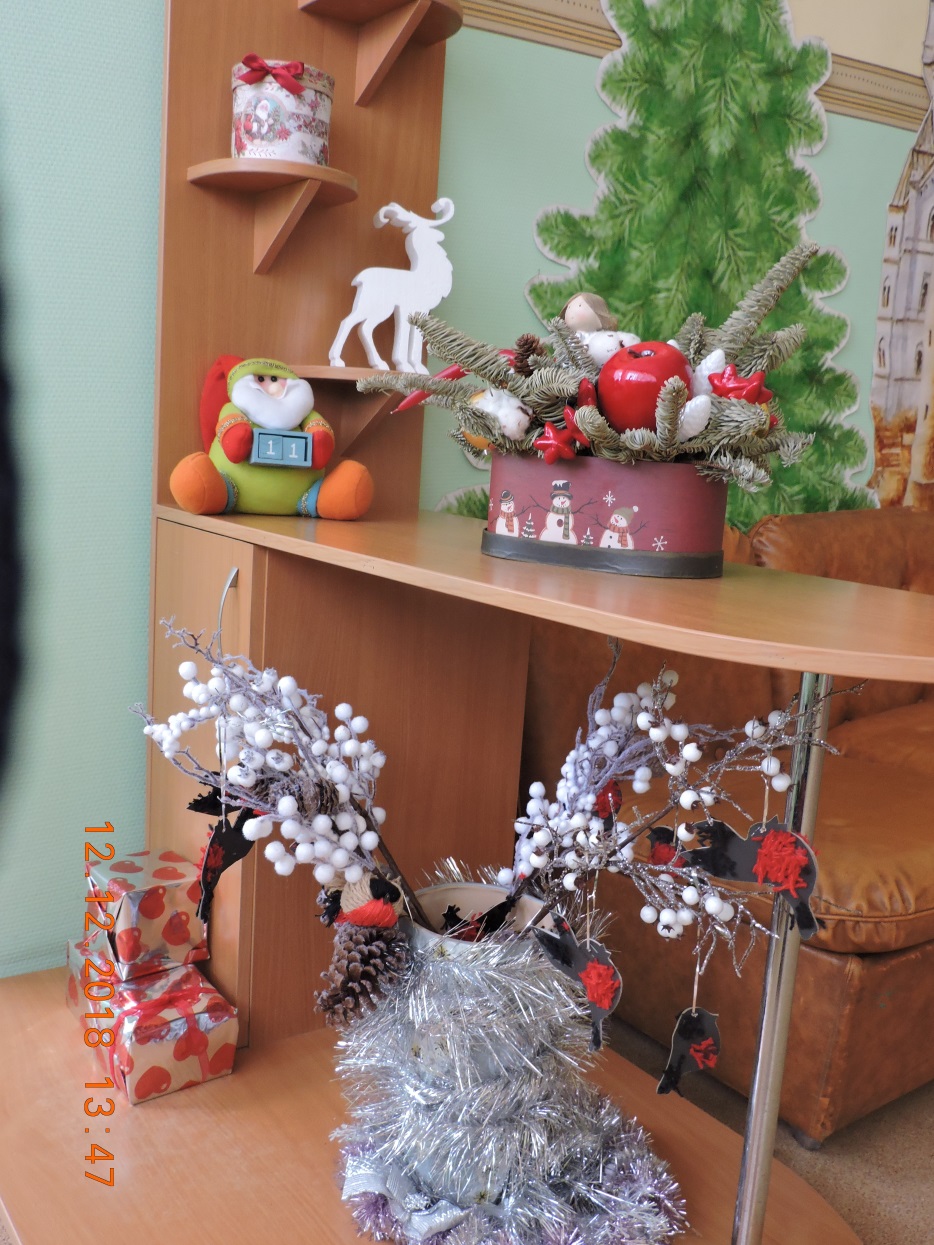 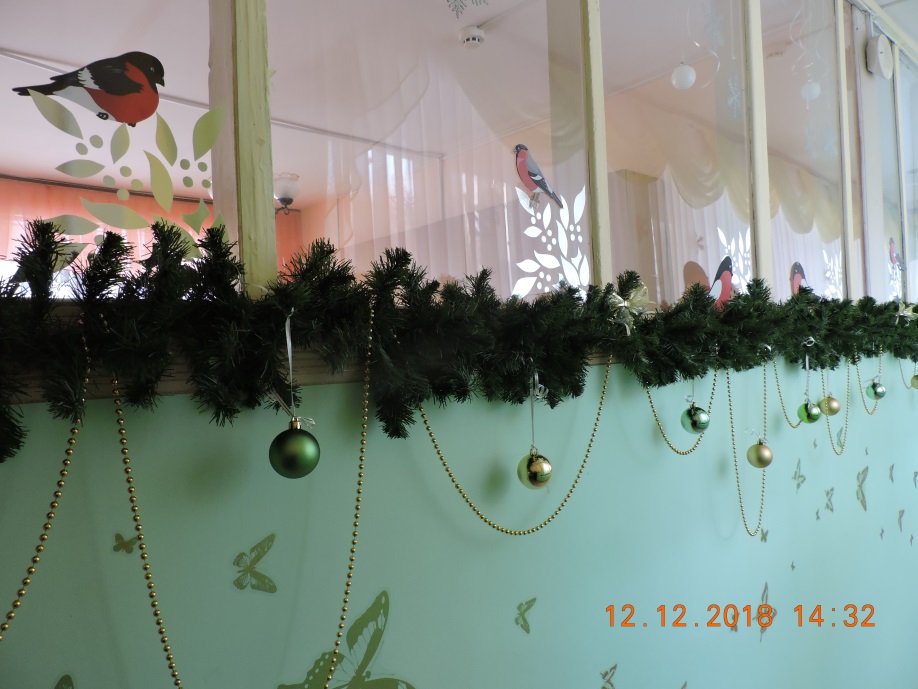 Украшение  в группах соответствует тематике и общей цветовой гамме